Ejemplos de Plano de Formas
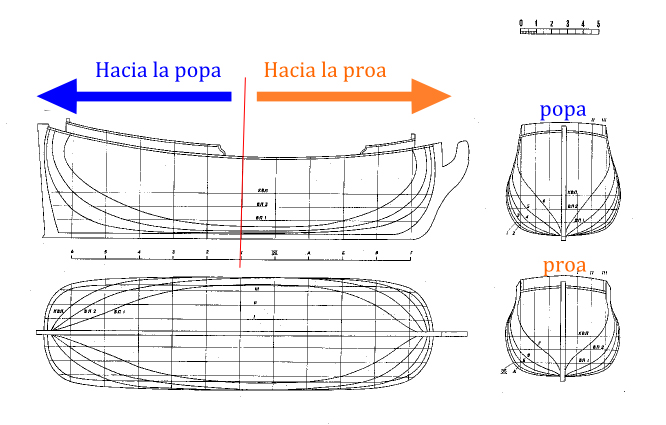 Proyecciones de
la caja de cuadernas
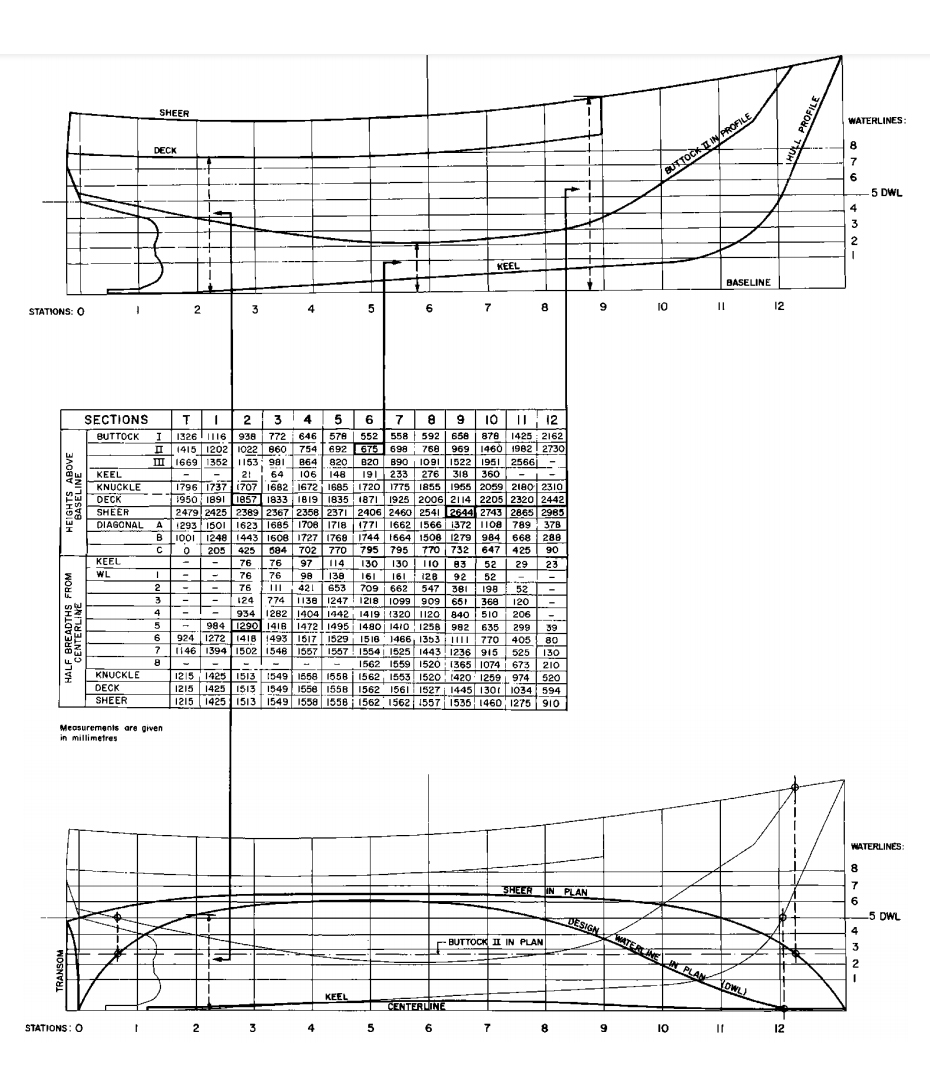 Ejemplo de cartilla de trazado (en mm)
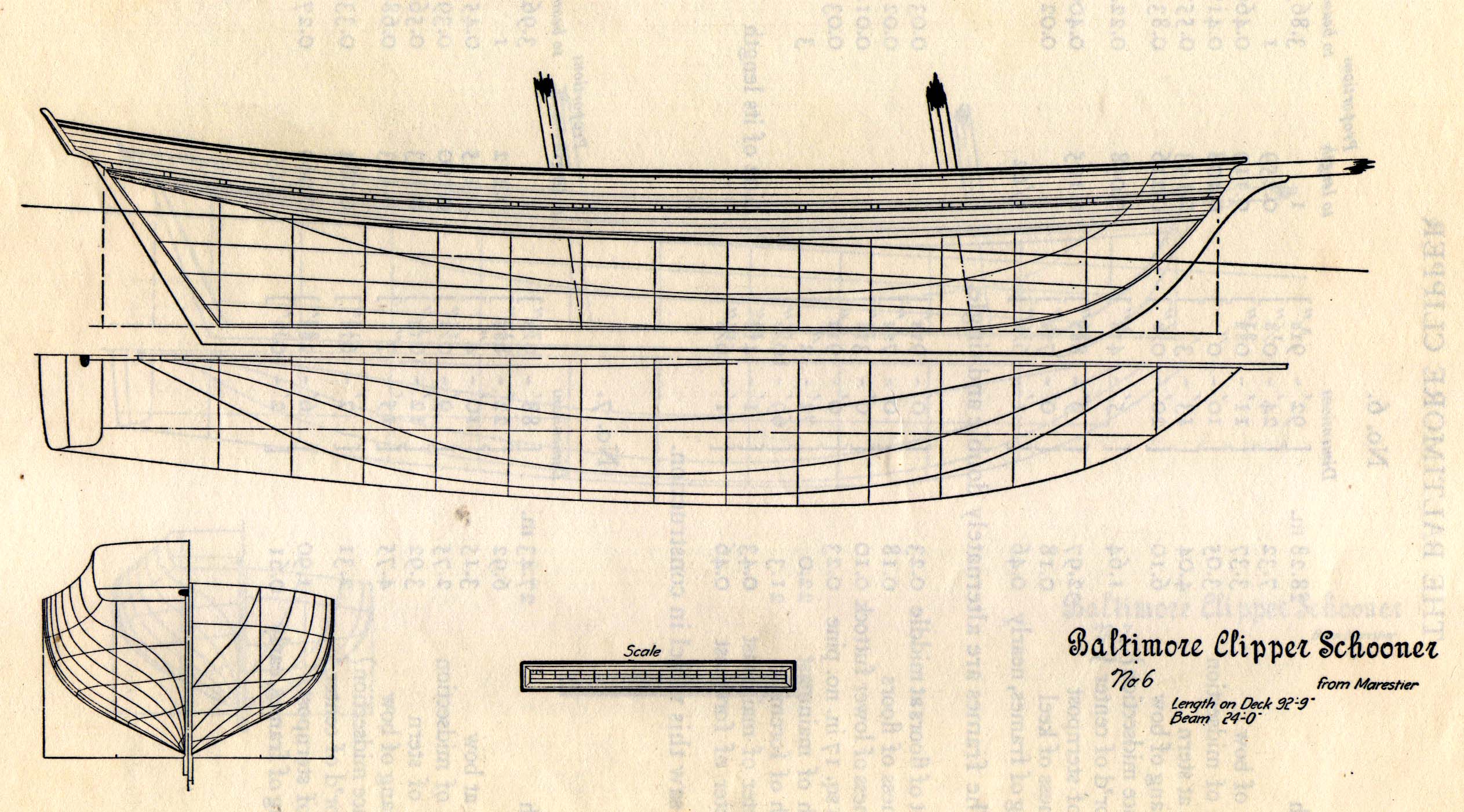 Medidas en pies y pulgadas (1 foot = 30,48 cm) (1 inch = 2,54 cm)
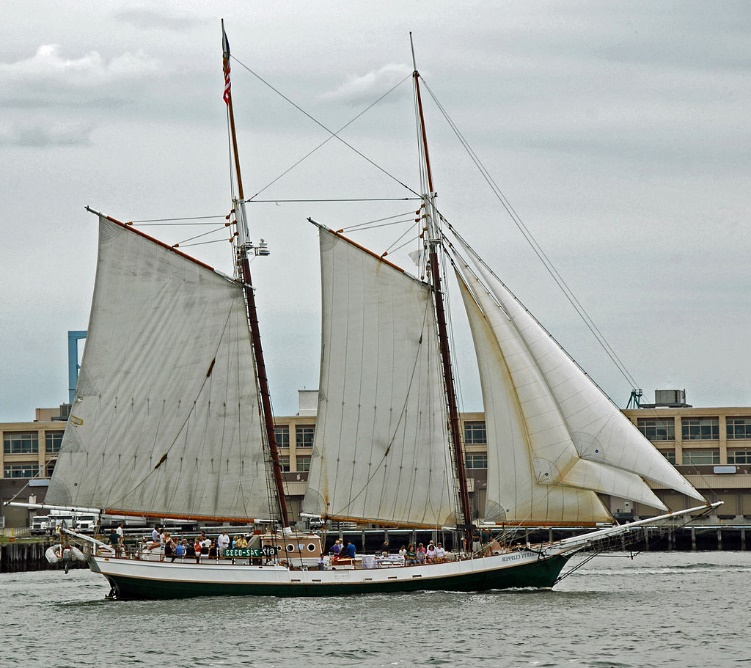 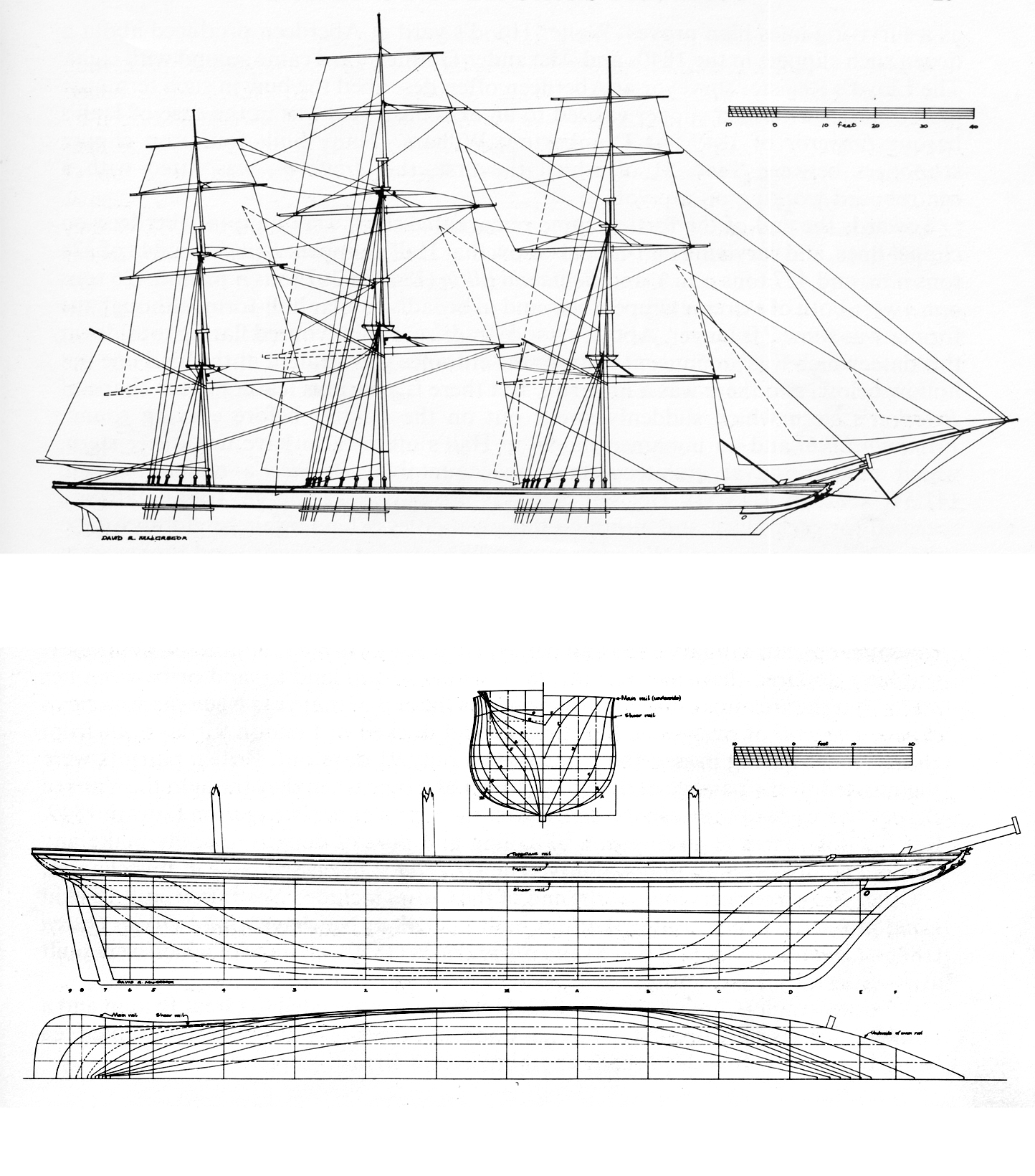 Caja de cuadernas
Obra muerta
Obra viva
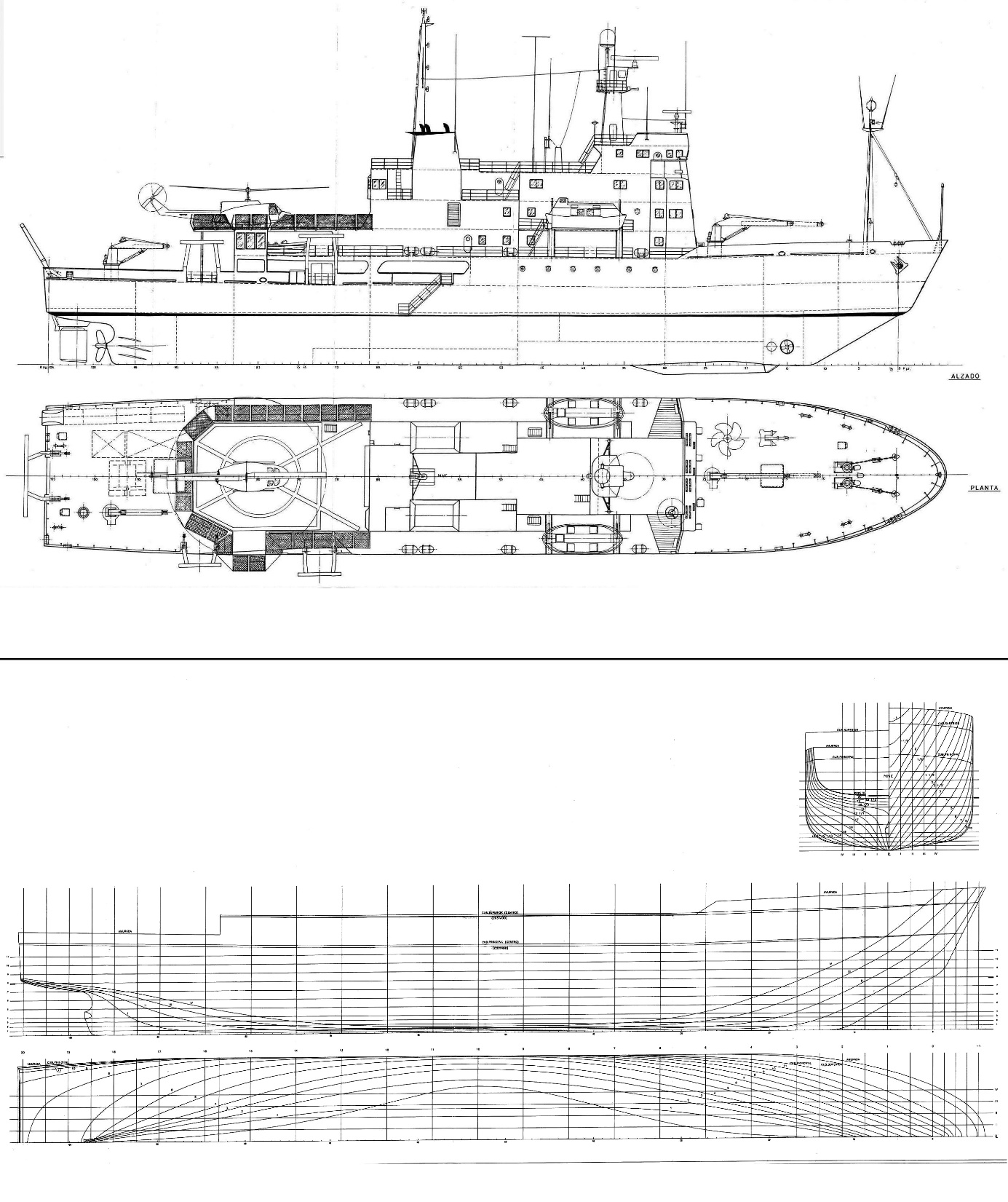 Buque “Hespérides”
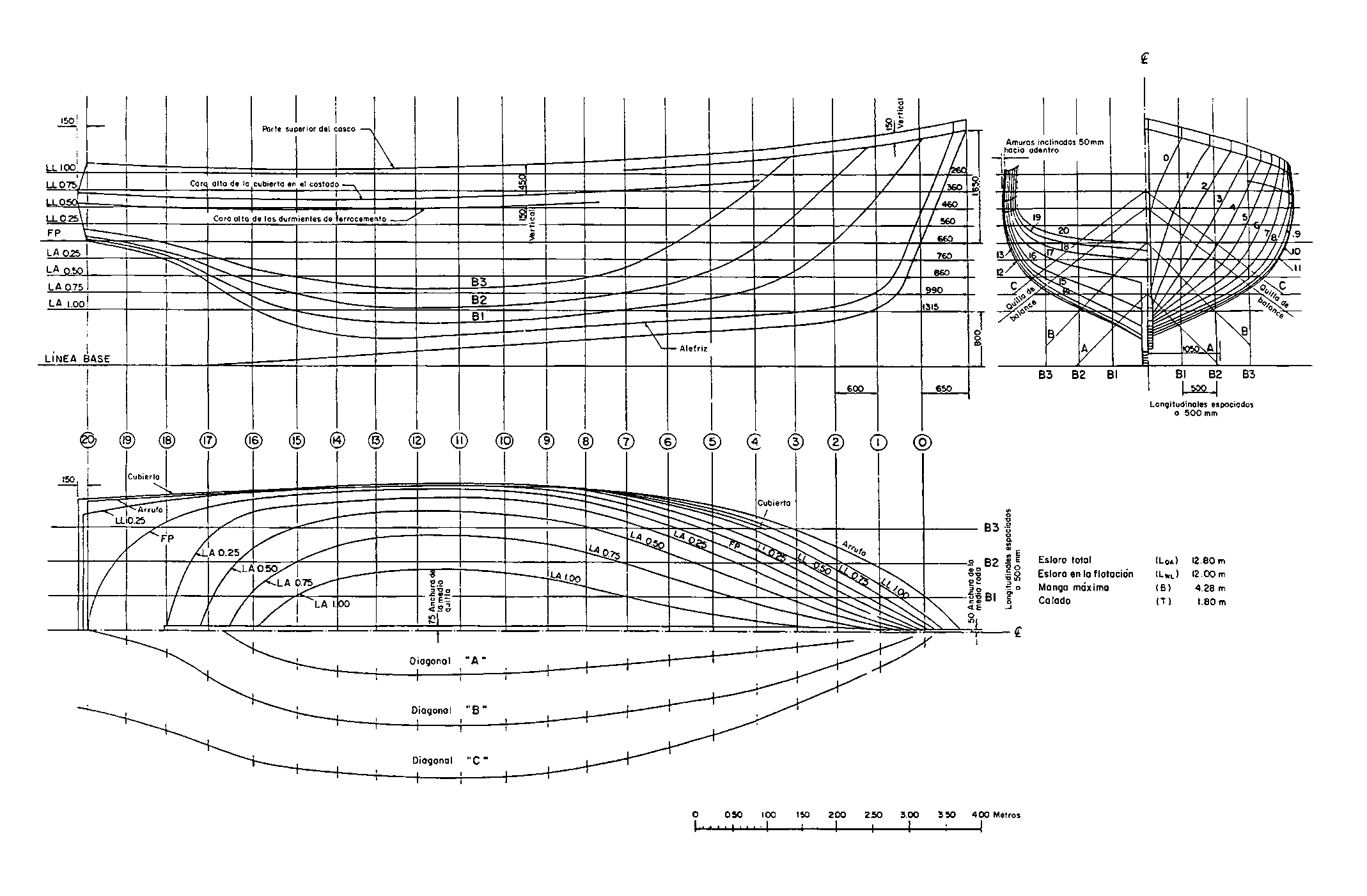 Pesquero de arrastre
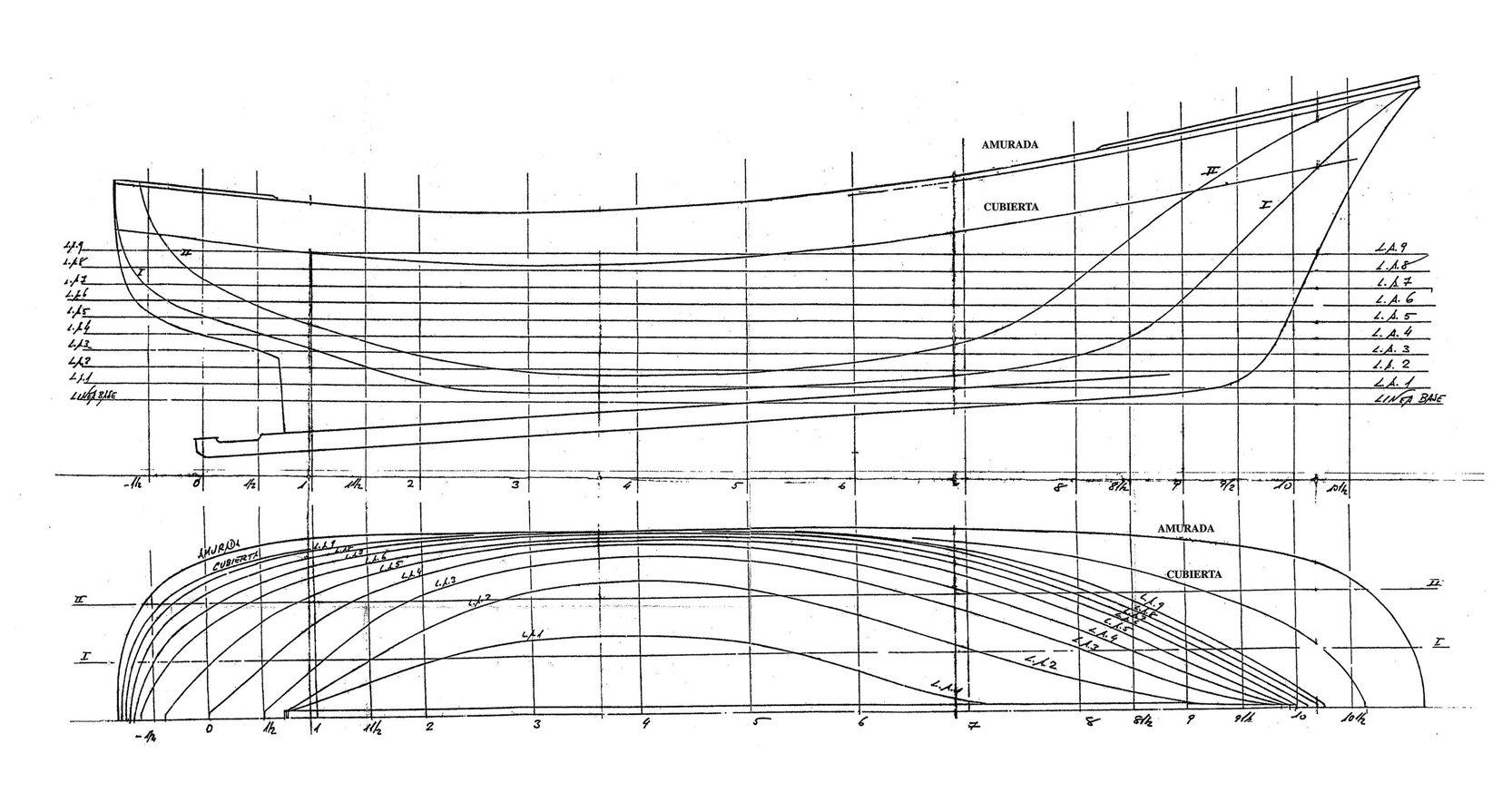 Pesquero cantábrico
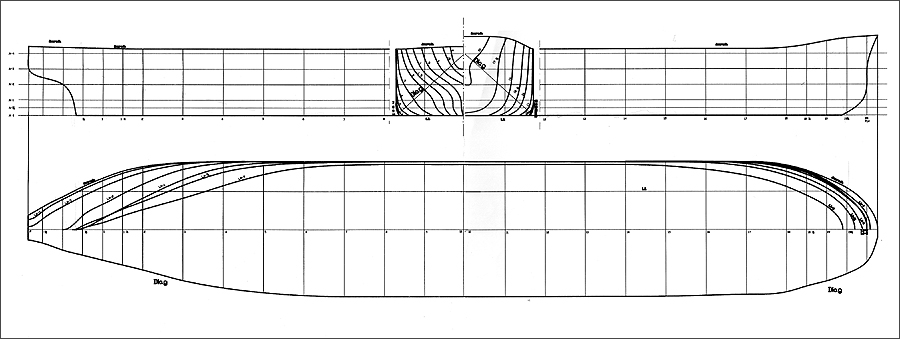 VLCC = Very Large Crude Carrier / Plano de formas
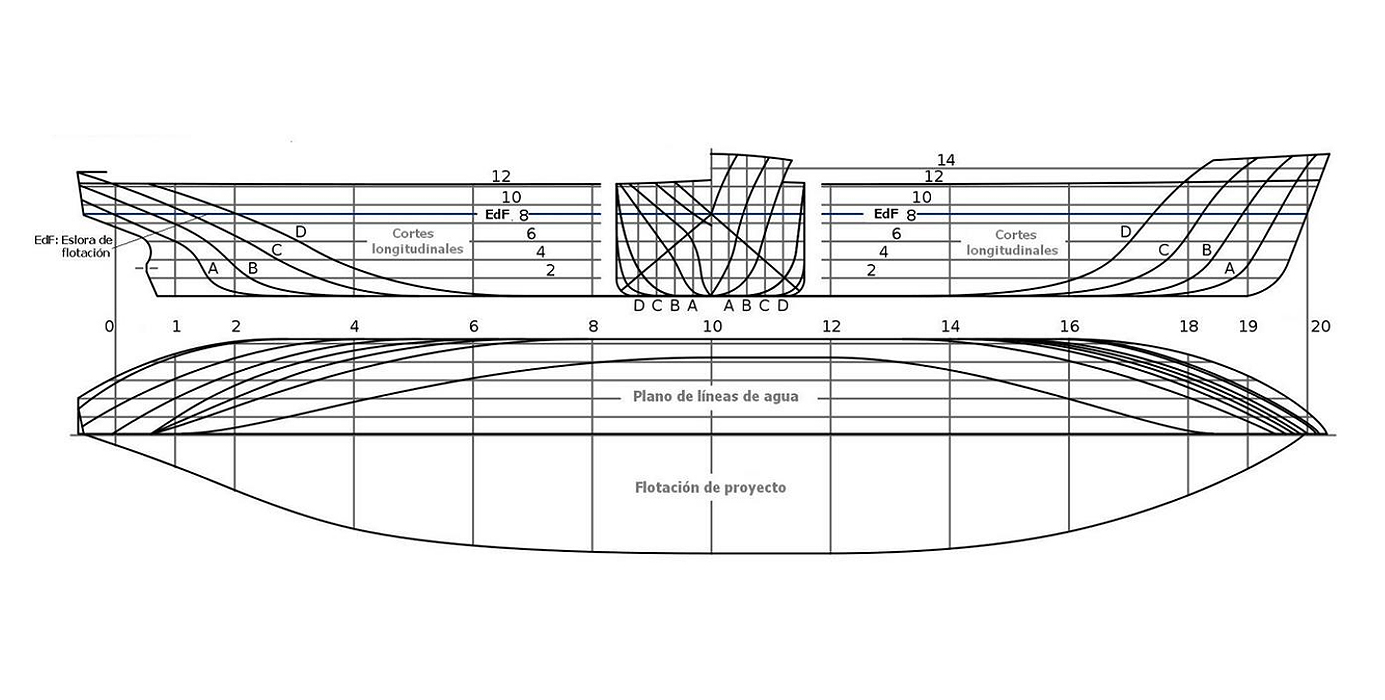 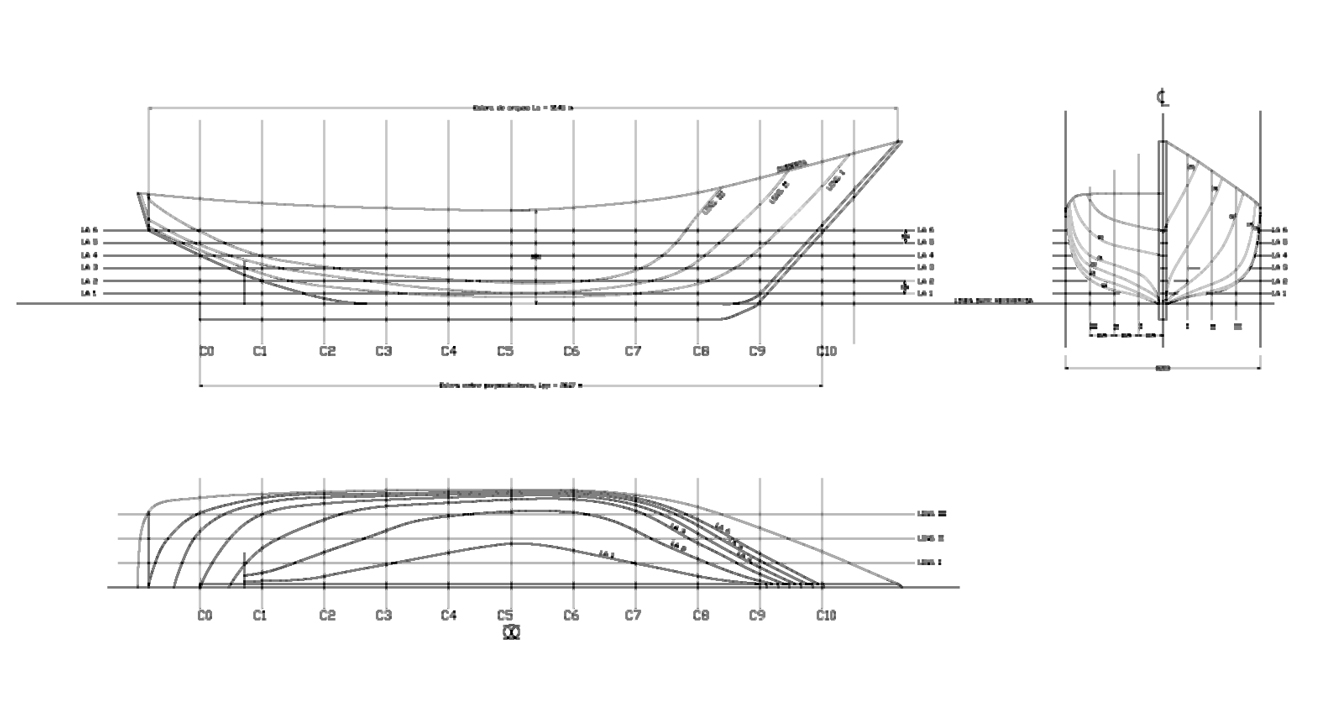 Embarcación tailandesa
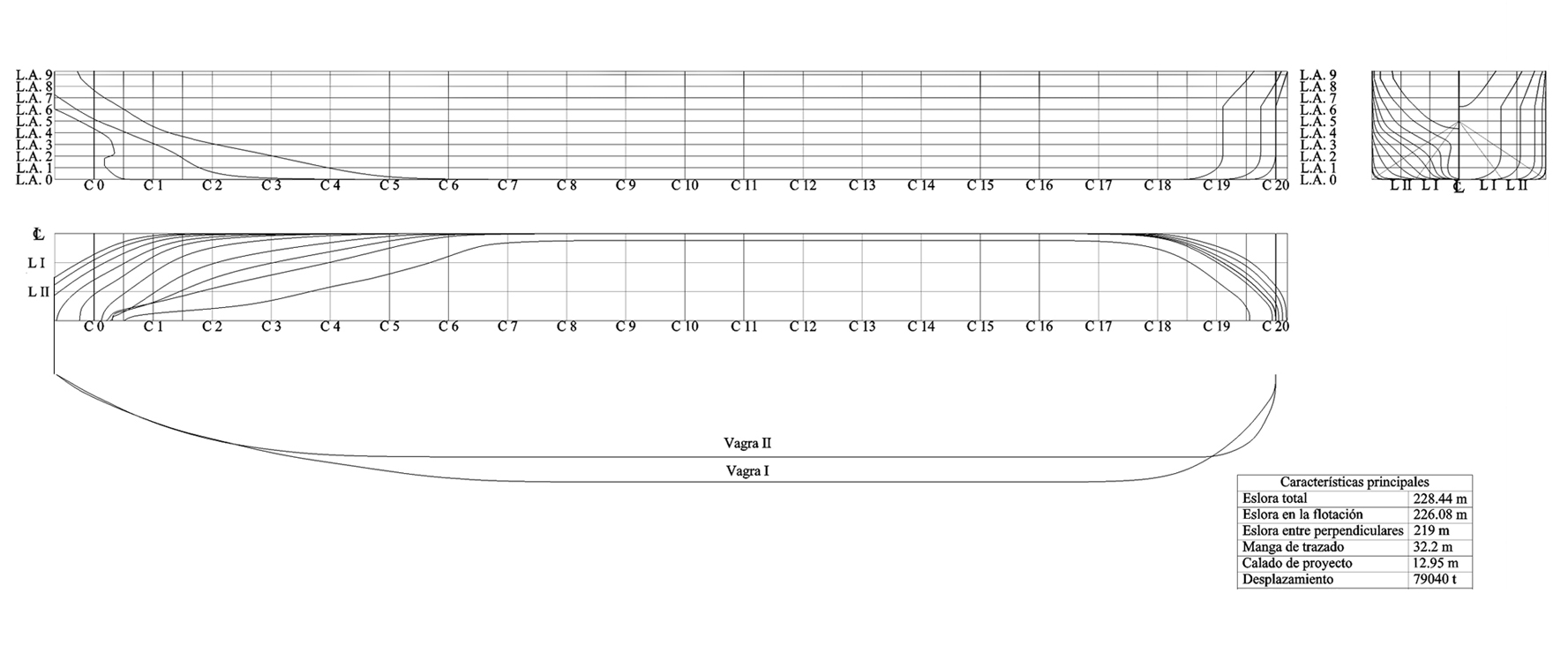 Petrolero tipo “Panamax” (caja de cuadernas, exenta…)
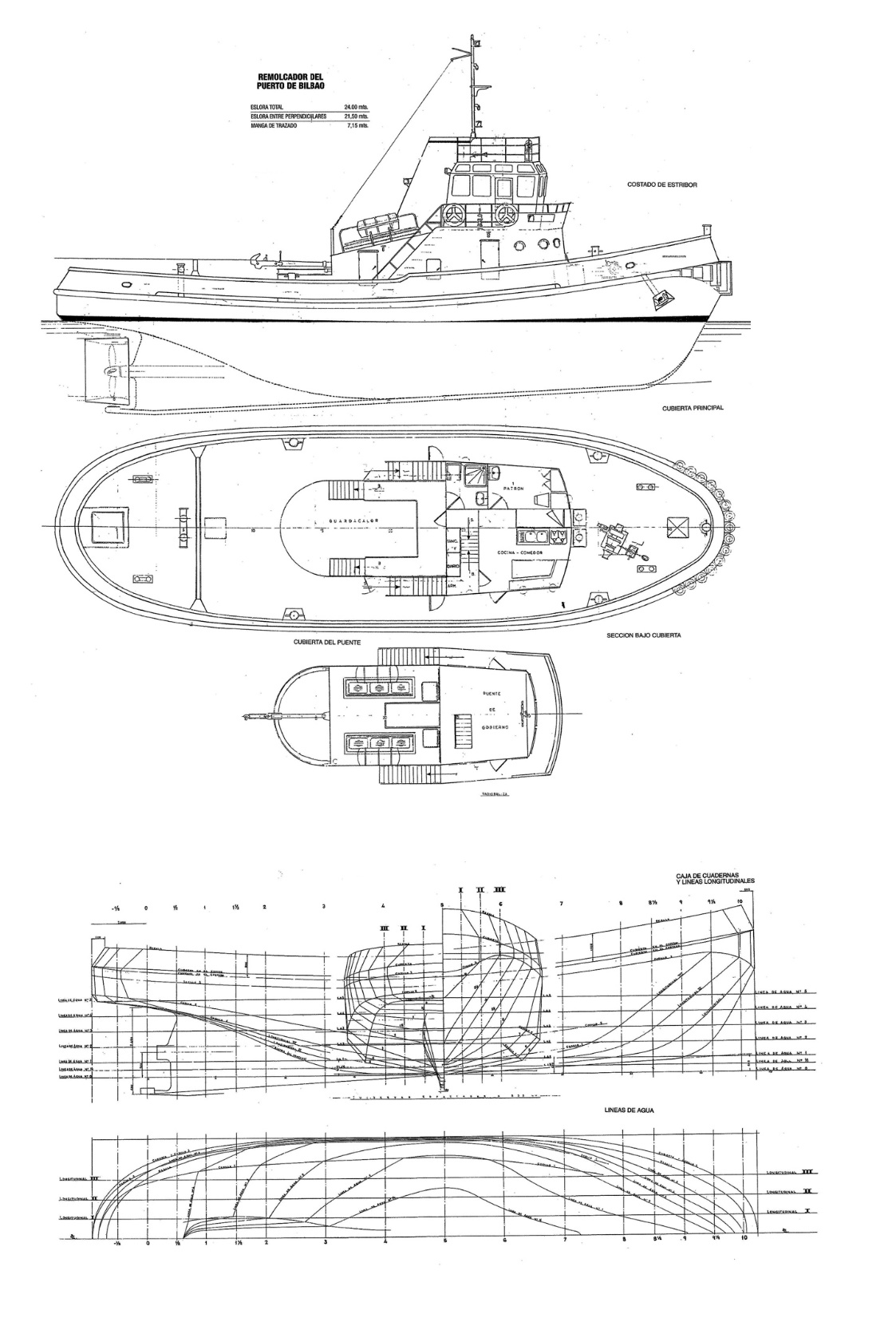 Remolcador portuario (ejemplo de colapso de vistas)
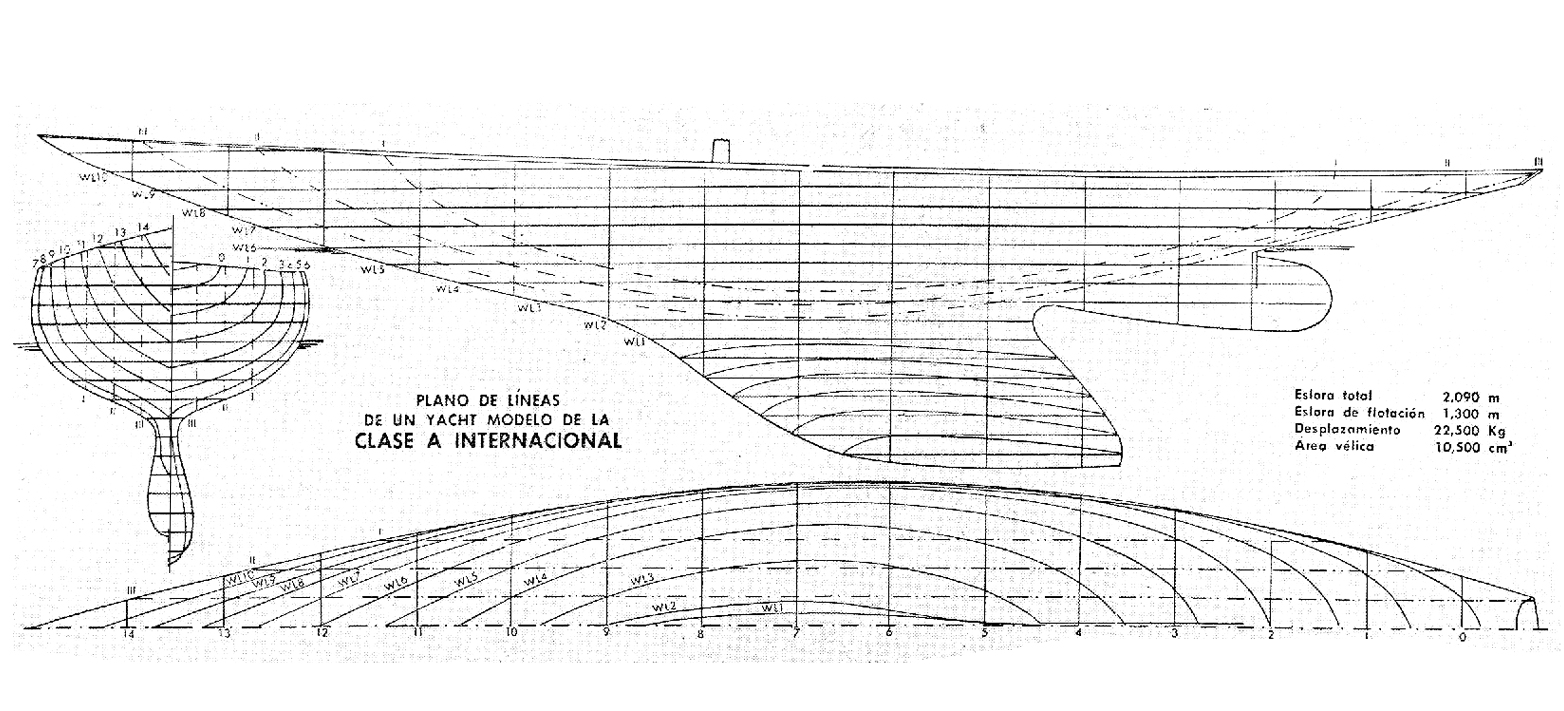 Yate antiguo (caja de cuadernas, exenta…)